Blockchain and Cryptocurrencies
Hands-On Lab: Playing with Wallets and Transactions
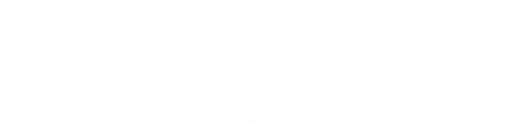 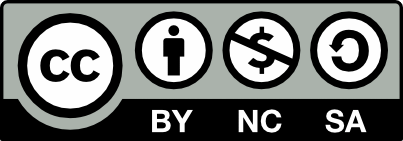 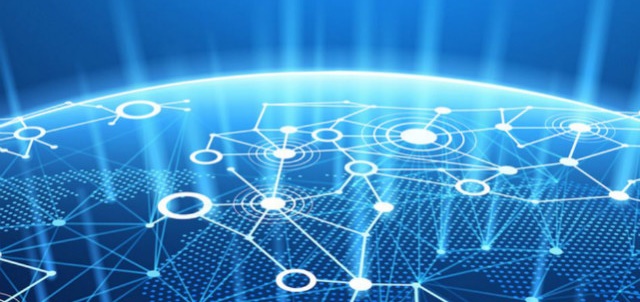 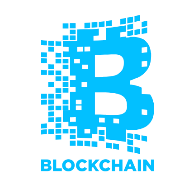 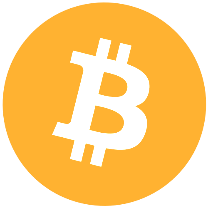 Ethereum
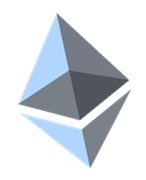 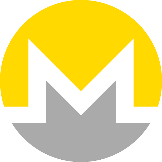 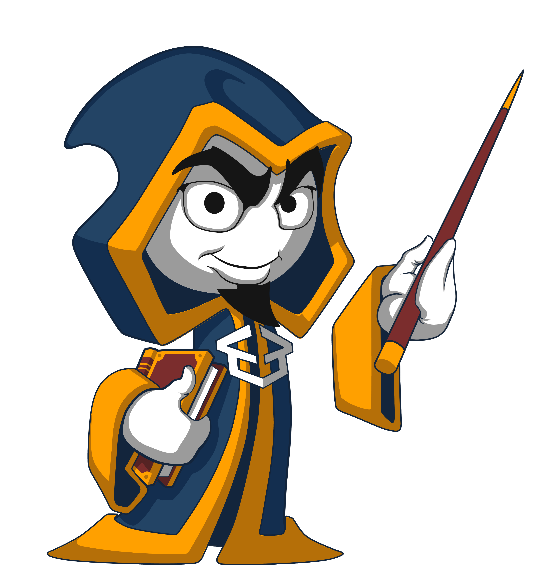 Svetlin Nakov
Inspiration Manager
Software University
http://softuni.bg
About Svetlin Nakov
Software engineer, trainer, entrepreneur,author of books, blockchain expert
www.nakov.com 
Portfolio of 3 successful training initiatives:
National Academy for Software Development (NASD)
Telerik Software Academy
SoftUni (the Software University)
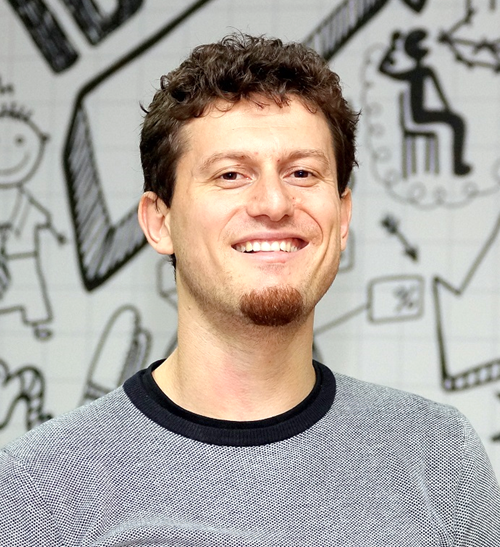 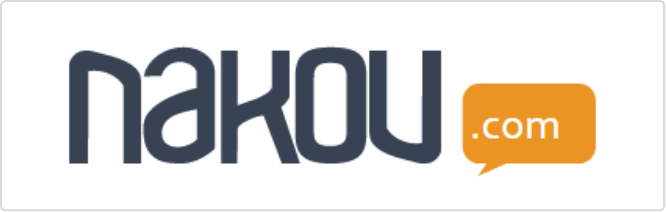 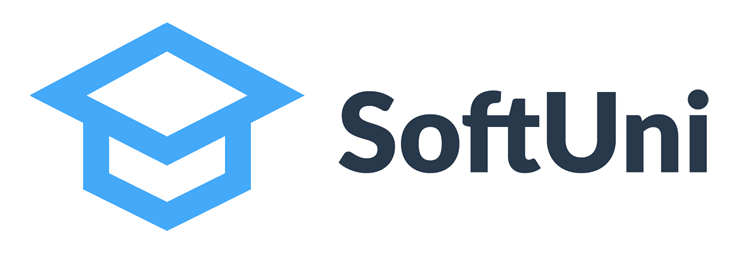 2
What is Blockchain?
Peer-to-Peer network
Immutable
Decentralized
(no owner)
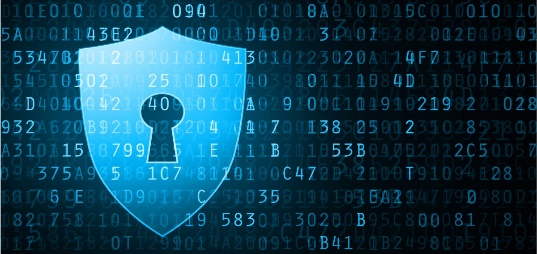 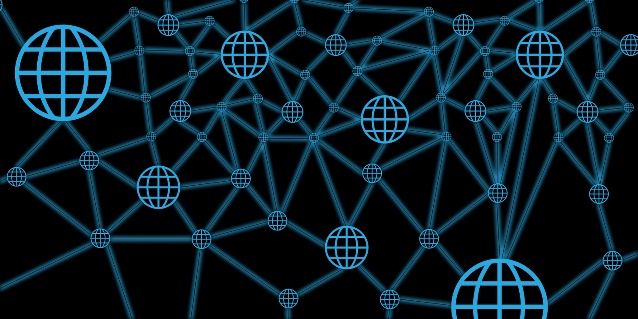 Distributed ledger
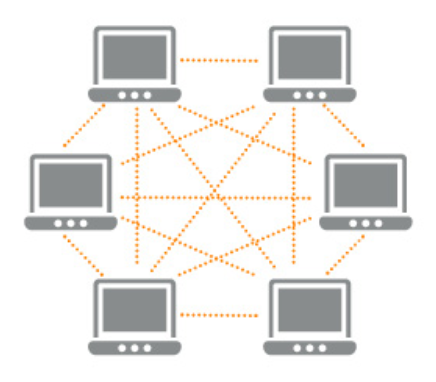 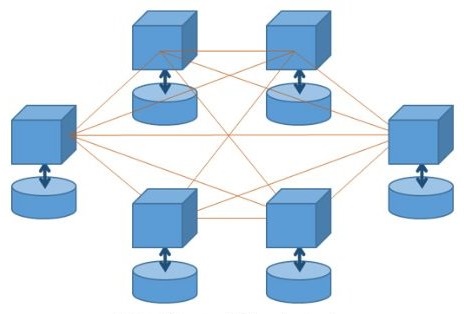 Secure
Nodes hold ledger of facts + history of updates
Transactions are verified by the entire network
3
Blockchain == Chain of Data Blocks
Block #0 (genesis block)
Block #3
Block #1
timestamp
timestamp
block_hash
block_hash
timestamp
block_hash
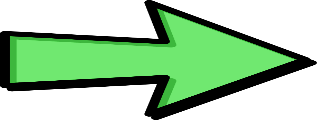 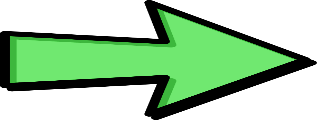 prev_hash
prev_hash
nonce
nonce
prev_hash
nonce
all_transactions_hash
all_transactions_hash
all_transactions_hash
transaction #1
transaction #1
transaction #1
hash
hash
hash
transaction #2
transaction #2
transaction #2
hash
hash
hash
transaction #3
transaction #3
transaction #3
hash
hash
hash
…
…
…
Demo: https://etherscan.io
4
Blockchain Applications
Decentralized applications
Digital investments
Cryptocurrencies
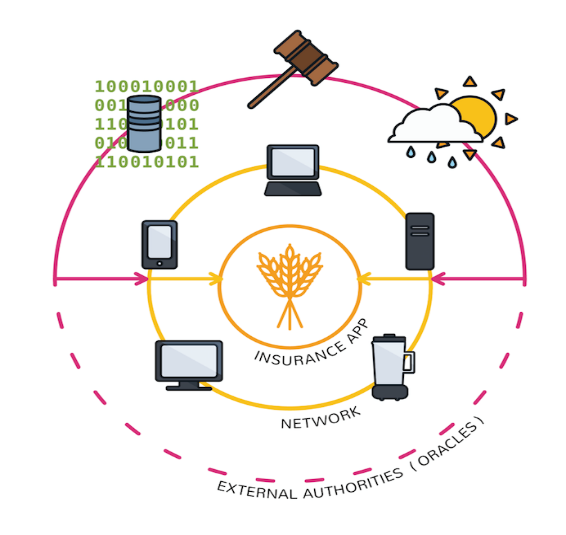 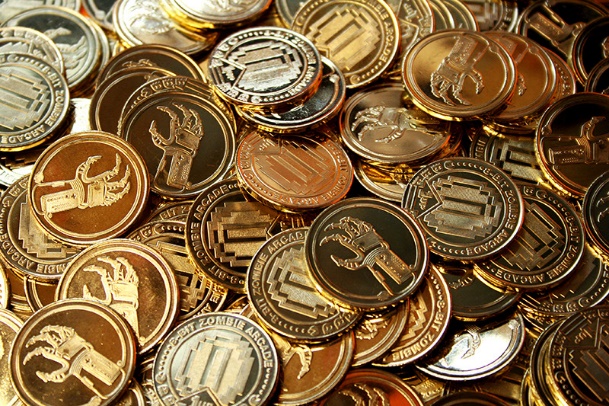 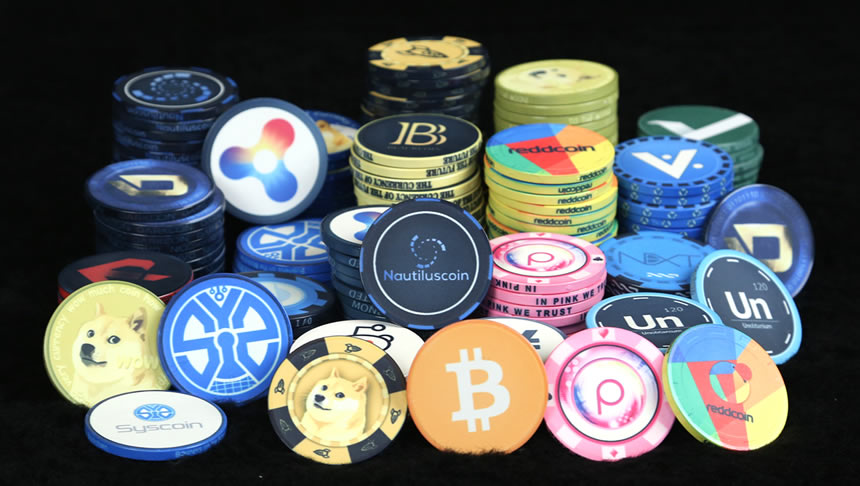 Digital money withno central bank
Fund raising / ICO / token sales
Removing the middlemen
5
Blockchain Platforms
Bitcoin
Ethereum
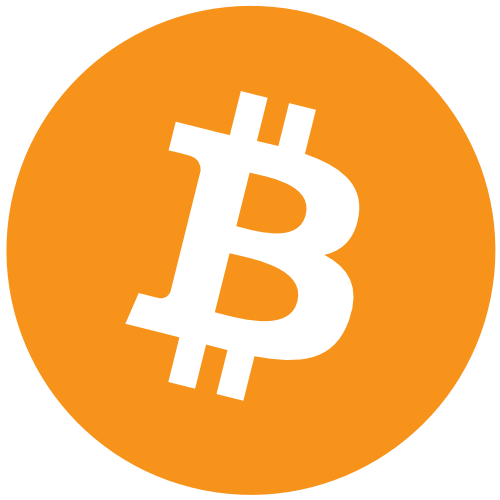 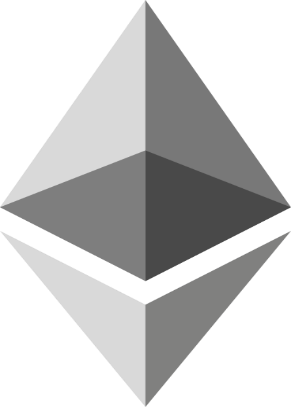 Ripple
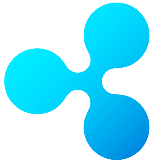 Litecoin
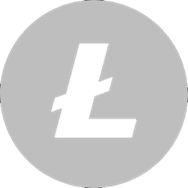 Dash
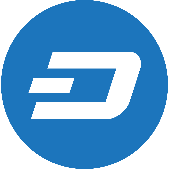 The first famous blockchain cryptocurrency
The first famous smart contracts platform
Monero
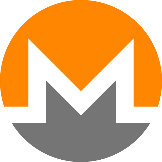 https://coinmarketcap.com
6
Wallets
Cryptocurrency wallets:
Store securely the private keysof your blockchain assets
Software wallets
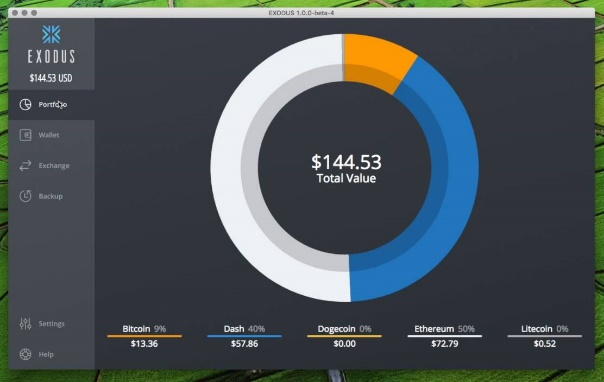 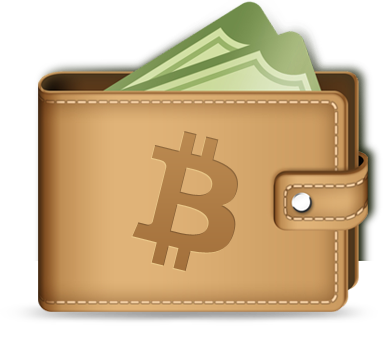 Hold multiple addresses + private keys
May hold BTC, ETH, ERC20 tokens, etc.
Hardware wallets
Online wallets
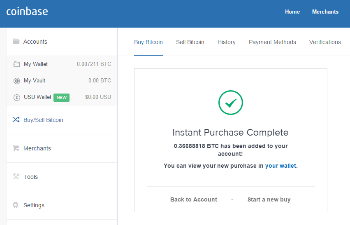 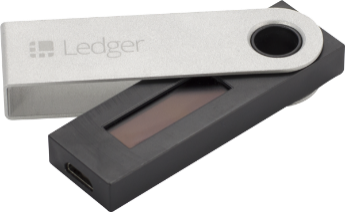 7
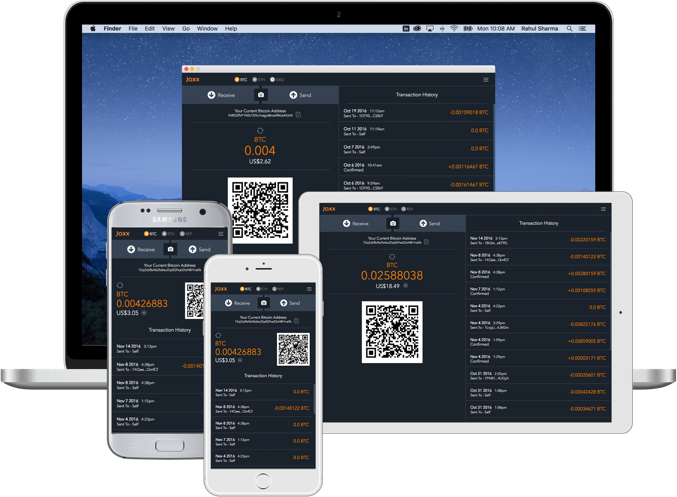 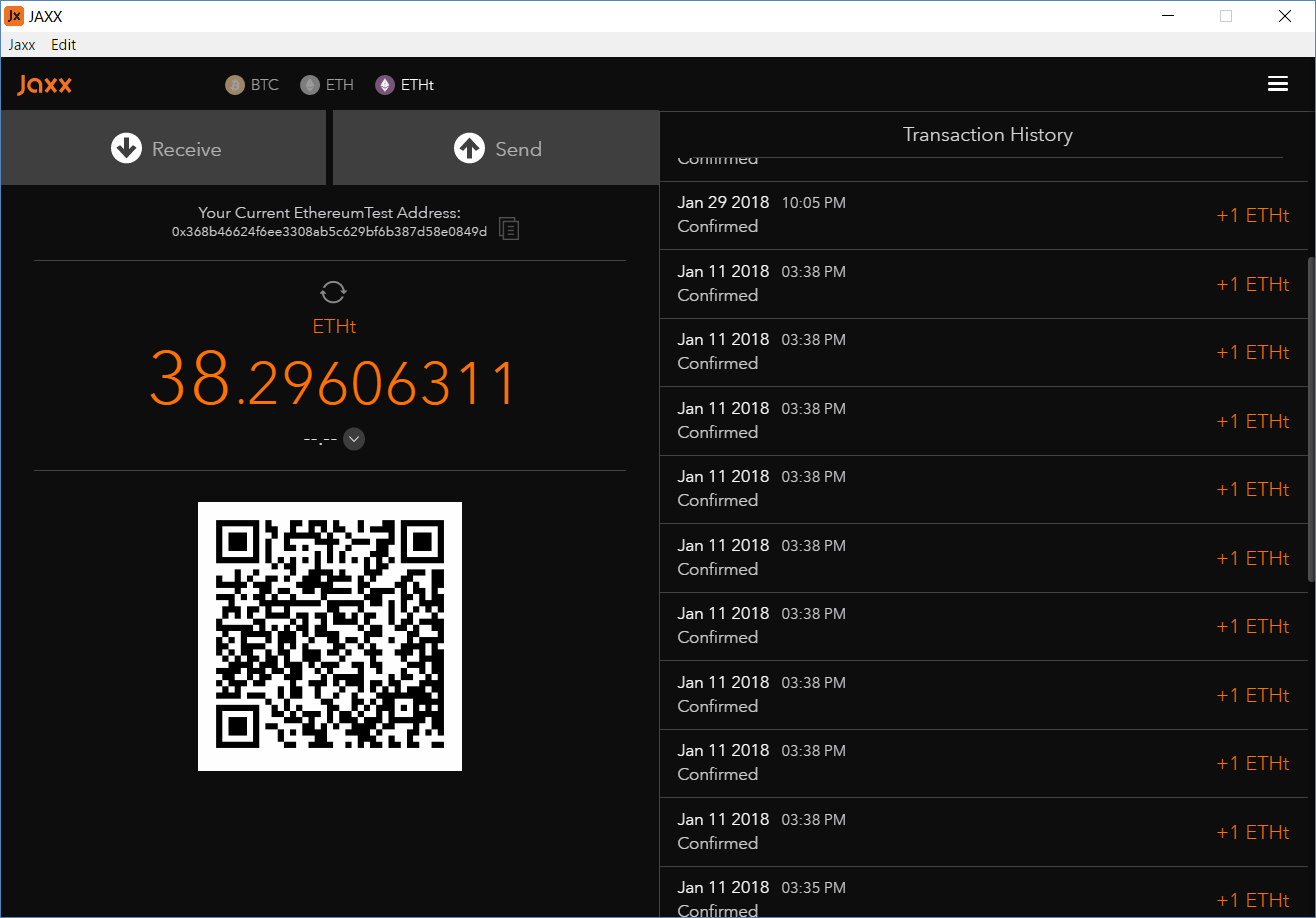 Practice
Play with Jaxx Wallet and Ethereum
Install the Jaxx Wallet
Jaxx Wallet
Desktop / Mobile
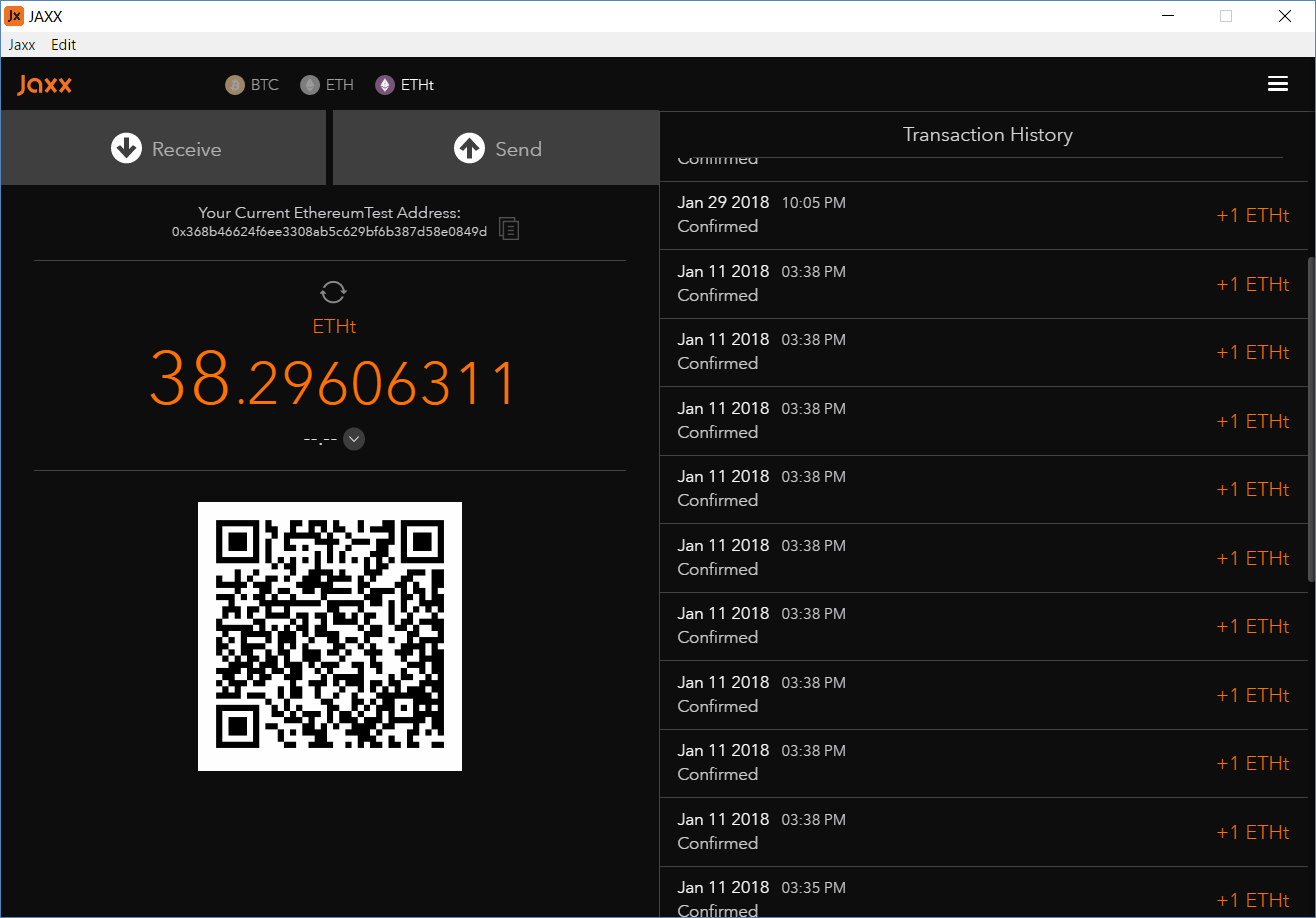 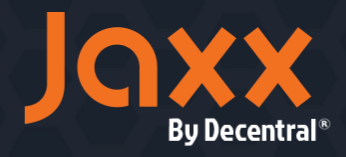 https://jaxx.io
9
Enable the Ethereum Testnet (ETHt)
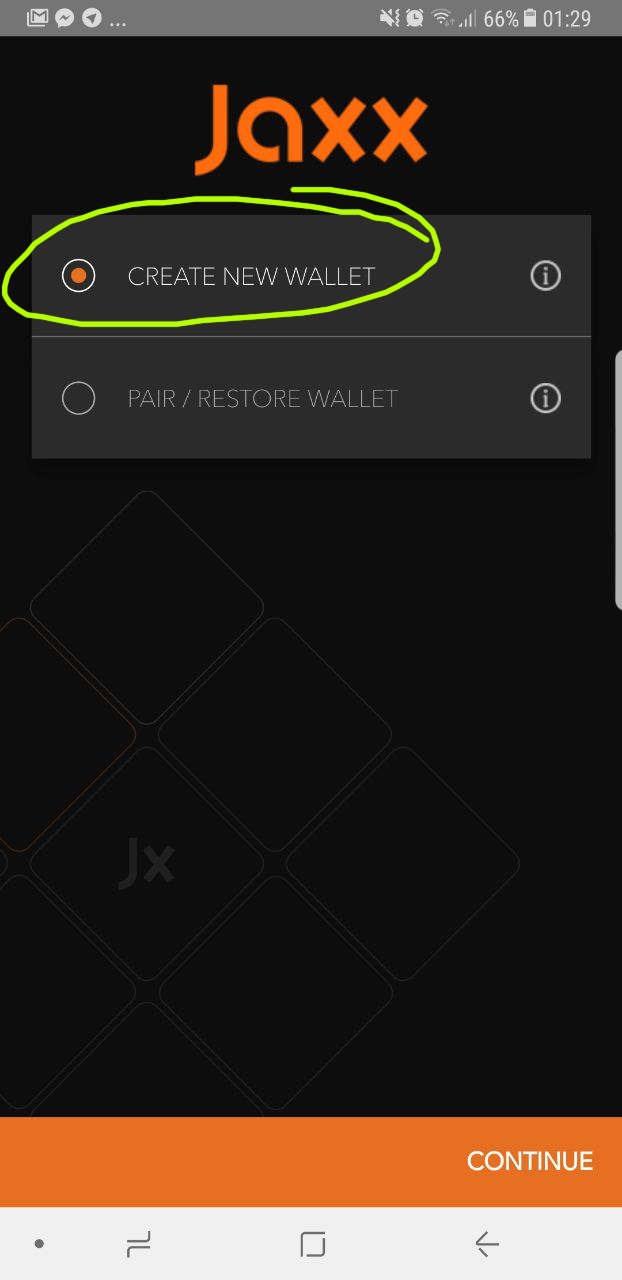 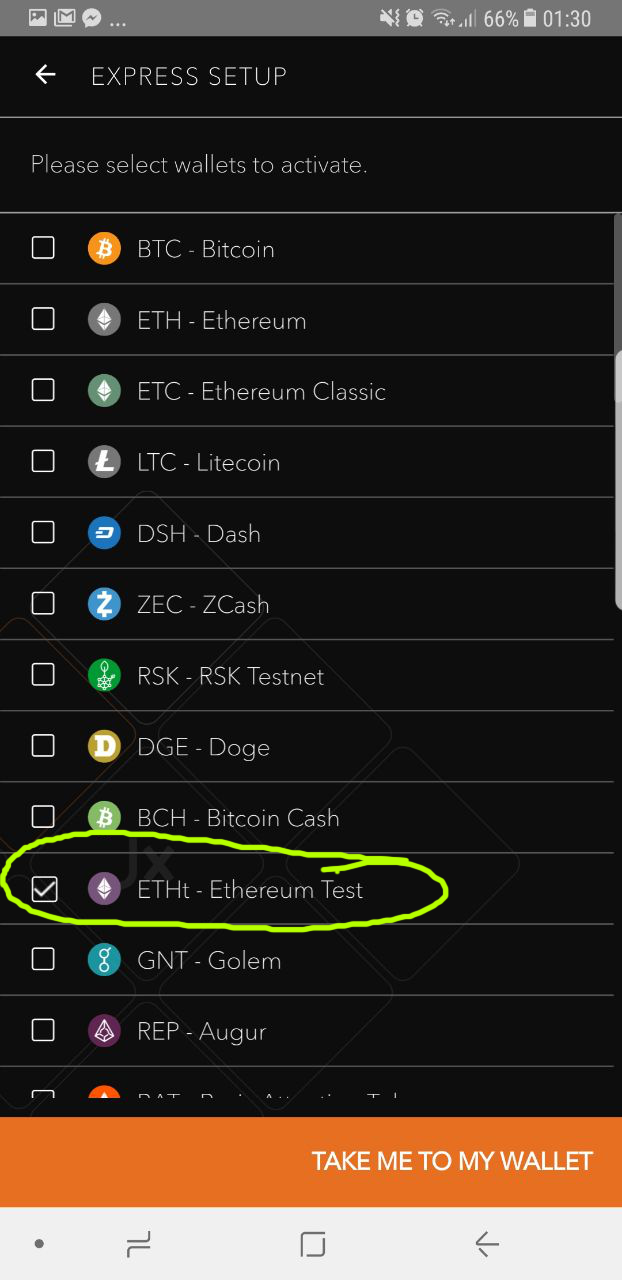 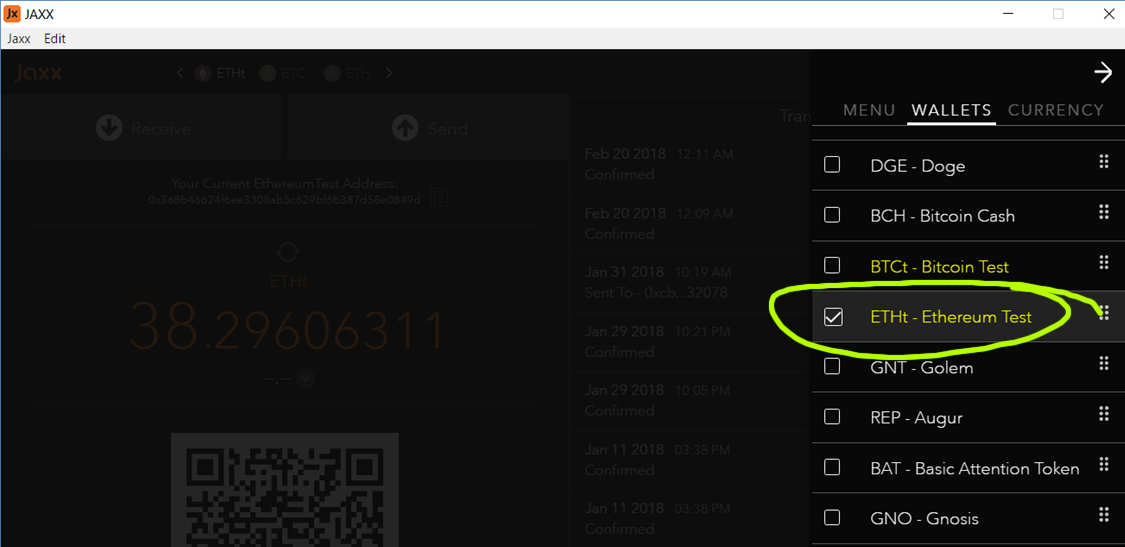 10
Share Your Wallet Address with Us
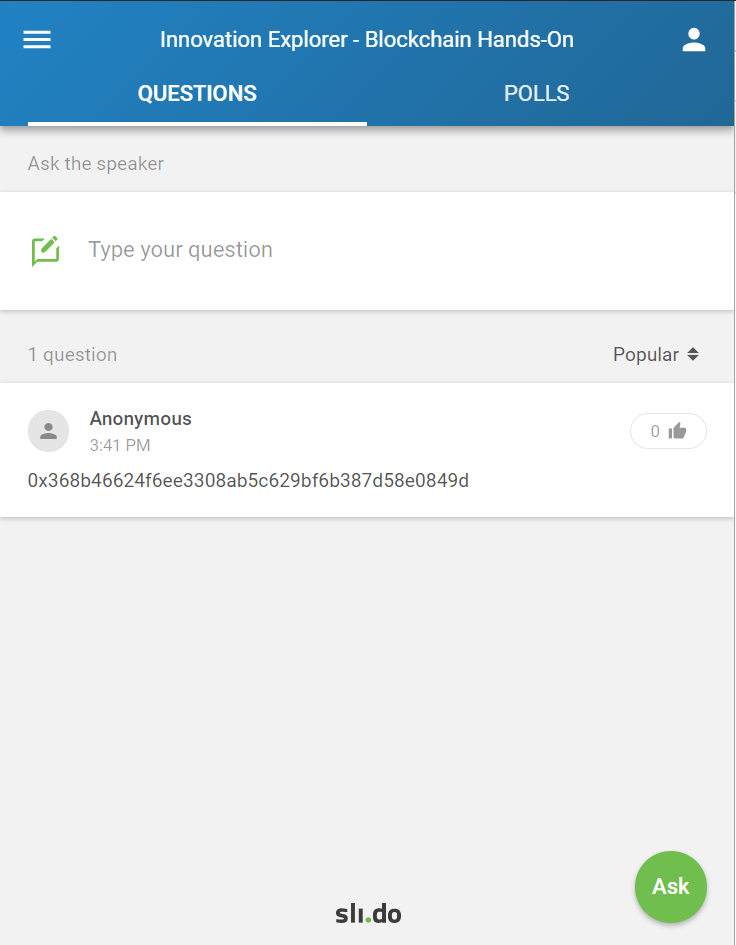 http://sli.do
#jaxx
11
Send ETHt to the People Around You
Send ETHt to the People Around You
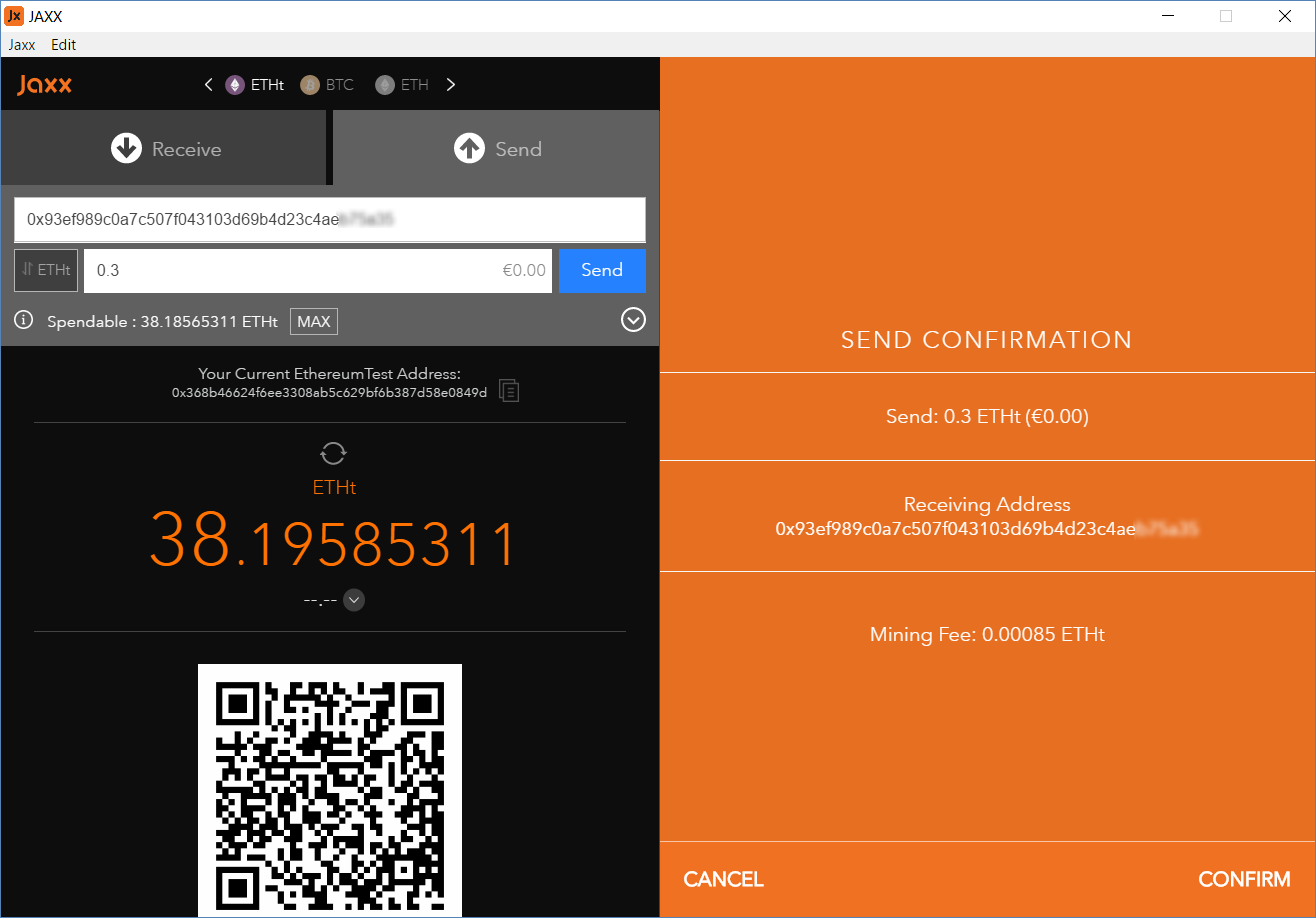 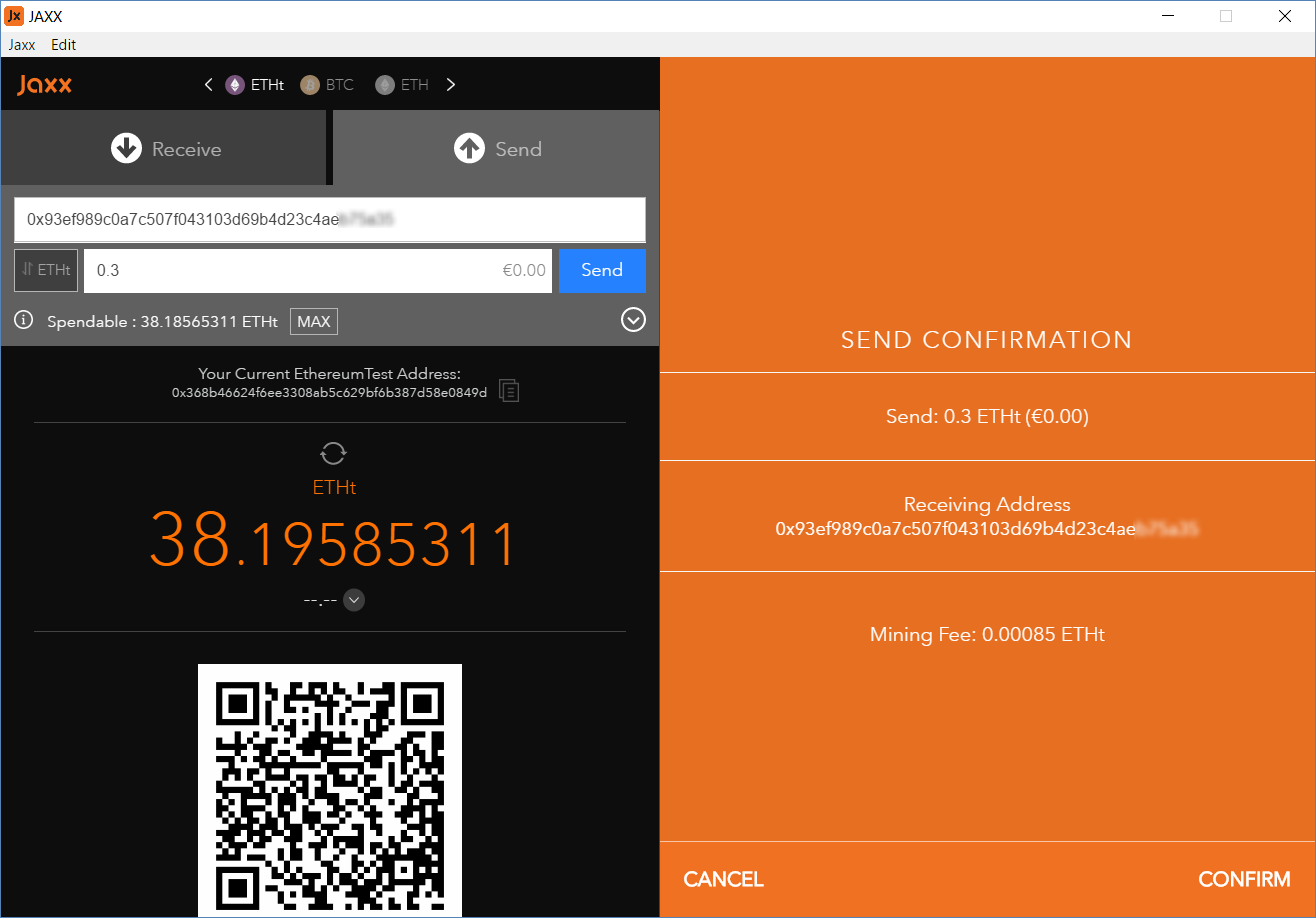 12
Ethereum Testnet Faucets
Request test ethers (ETHt) from the Faucets
http://faucet.ropsten.be:3001
https://faucet.bitfwd.xyz
http://tiny.cc/ropsten-faucet
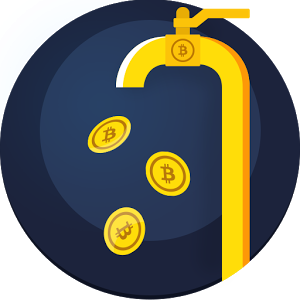 13
Blockchain and Cryptocurrencies
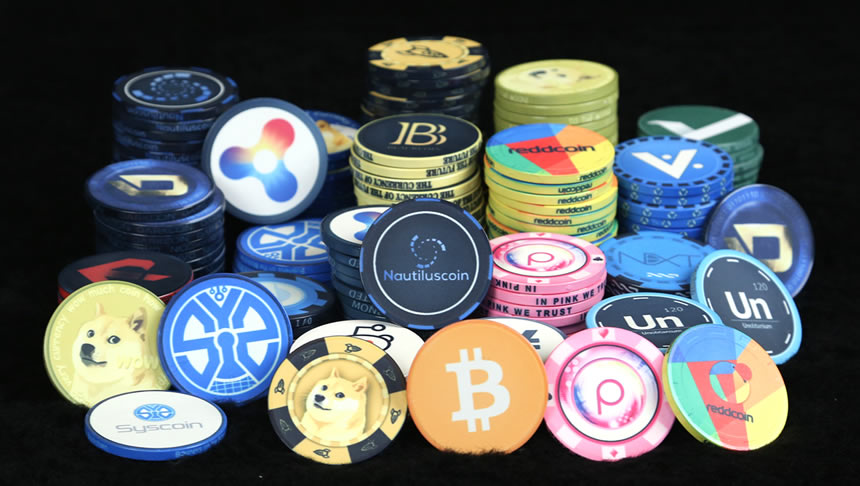 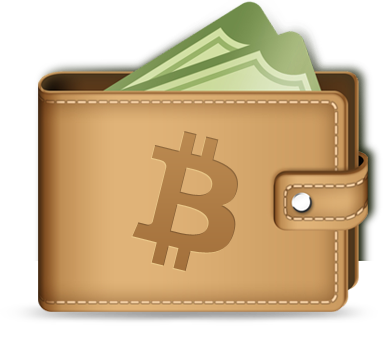 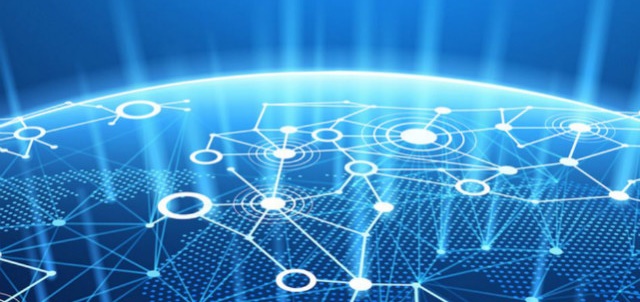 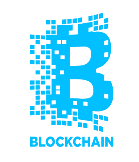 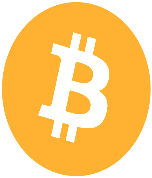 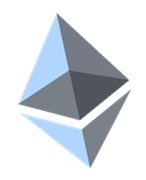 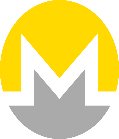 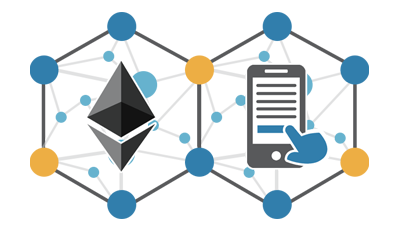 License
This course (slides, examples, demos, videos, homework, etc.)is licensed under the "Creative Commons Attribution-NonCommercial-ShareAlike 4.0 International" license
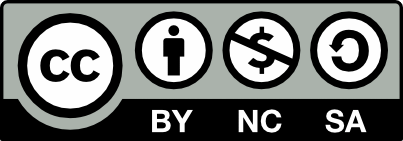 15
Trainings @ Software University (SoftUni)
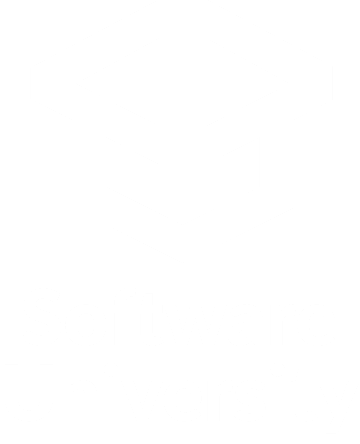 Software University – High-Quality Education, Profession and Job for Software Developers
softuni.bg 
Software University Foundation
http://softuni.foundation/
Software University @ Facebook
facebook.com/SoftwareUniversity
Software University Forums
forum.softuni.bg
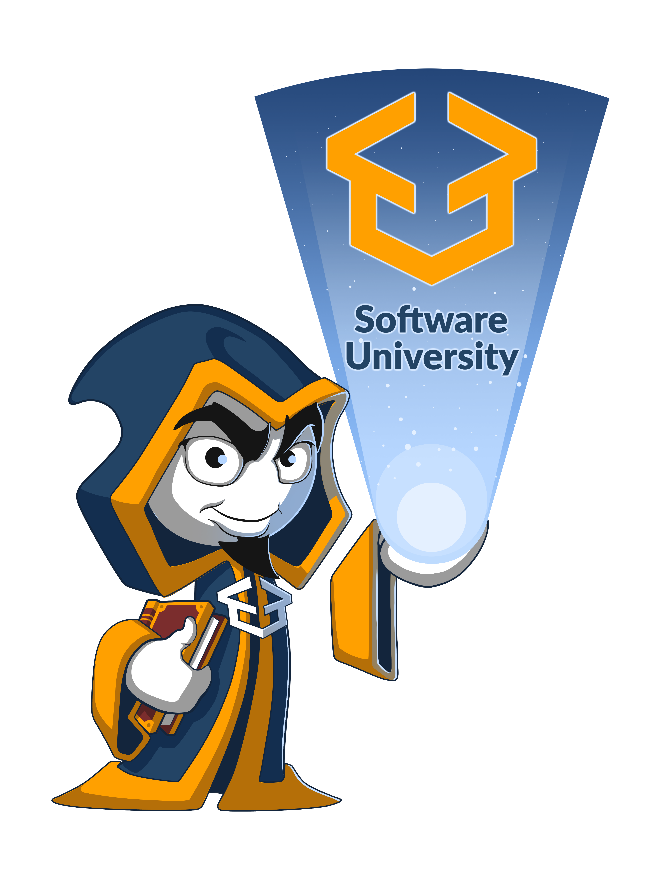 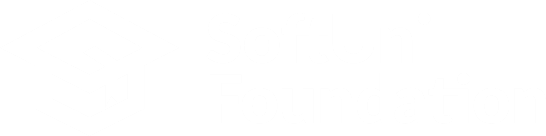 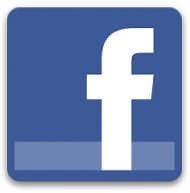 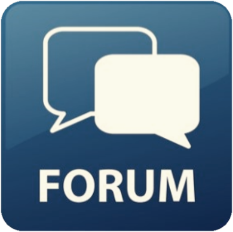